ORGANIGRAMME 2019/2020
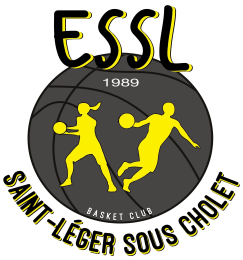 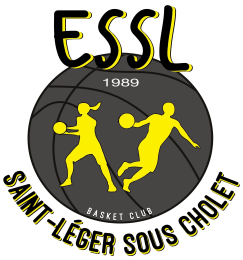 Yannis BLAITEAU
yannis.celine@free.fr 
 06.49.22.69.01
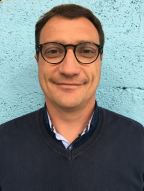 Président
Secrétaire
Sandrine BOISSEAU
s.boisseau@sfr.fr 
06.21.45.71.02
Vice-Président
Olivier BACLE
loupettes@hotmail.fr
06.69.22.08.59
Trésorière
Mélanie CANTE
melanie_cante@hotmail.fr
06.08.56.73.65
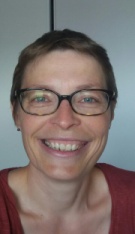 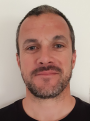 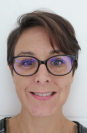 COMMISSIONS
ENTRAINEURS


Allaa KHARBOUCHE
antiv1@hotmail.fr
06.51.94.09.81


Déborah GUICHON
deborahessl49@gmail.fr
 06.77.52.80.38


Lucie ALBERTO
lucie.alberto@gmail.com
 06.67.59.89.32
BAR

Jean-Yves MERIEAU 

Julien BLAIN
PLANNING/ARBITRAGE
TECHNIQUE/BOUTIQUE

Déborah GUICHON
LICENCES/GESTION W.E.

Patricia BELOUARD

GESTION  W.E.

Yann BOURGET
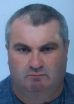 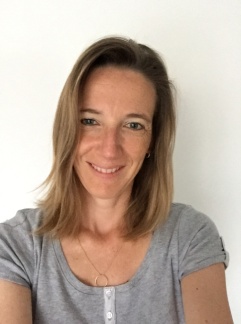 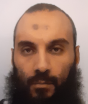 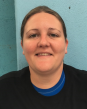 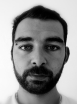 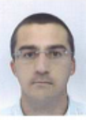 COMMUNICATION

Alan COURTAY 


Dimitri ROUSSELOT


Juliette TISSEROND
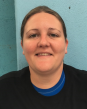 MATERIEL

Olivier BACLE
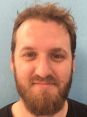 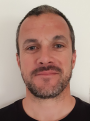 ANIMATIONS

Sébastien BREMOND 


Olivier JOUET
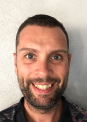 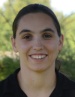 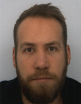 MECENAT

Yannis BLAITEAU
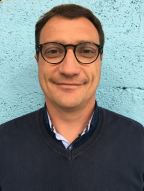 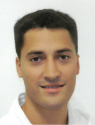 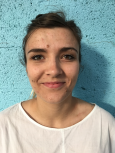 Membres
Léa BENAITEAU
Mélanie GUICHETEAU
Orianne ESNARD
Anne-Céline PUECH
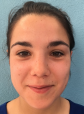 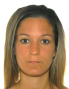 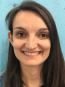 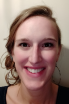